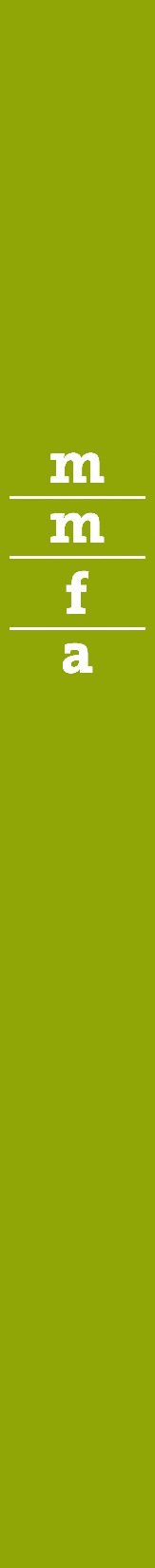 MMFA Technical Committee
Cologne, November 20th, 2018
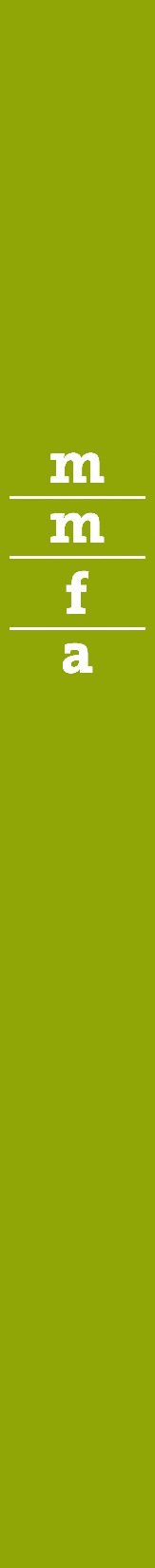 MMFA – New Category Names – ENGLISH
*   Wood-based substrates with ≥ 65 % content of wood particles/fibres in the core.
** Cork surface layer with cork thickness < 2.5 mm.
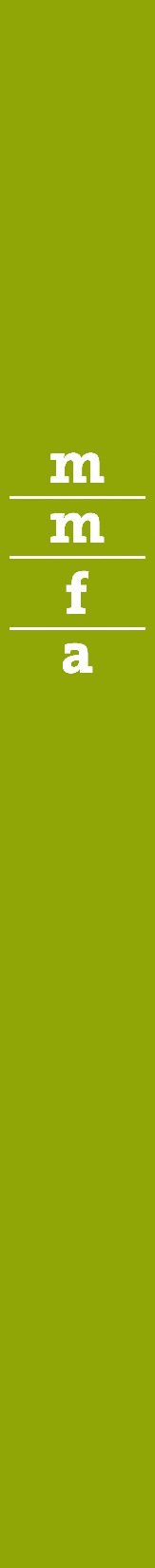 MMFA neue Kategorie-Bezeichnungen – DEUTSCH
*   Holz-basierter Träger mit ≥ 65 % Gehalt an Holzpartikeln/-fasern im Träger. ** Kork-Auflage: Dicke Kork < 2,5 mm.
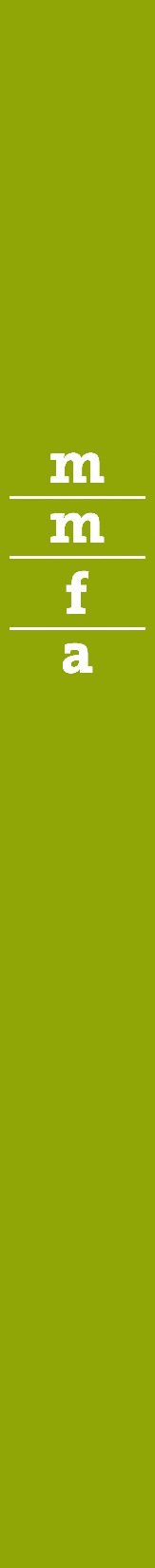 MMFA Nouveaux noms de catégories de produits – FRANÇAIS
*   Teneur en particules/fibres de bois ≥ 65 % dans le support. ** Épaisseur du liège < 2,5 mm.